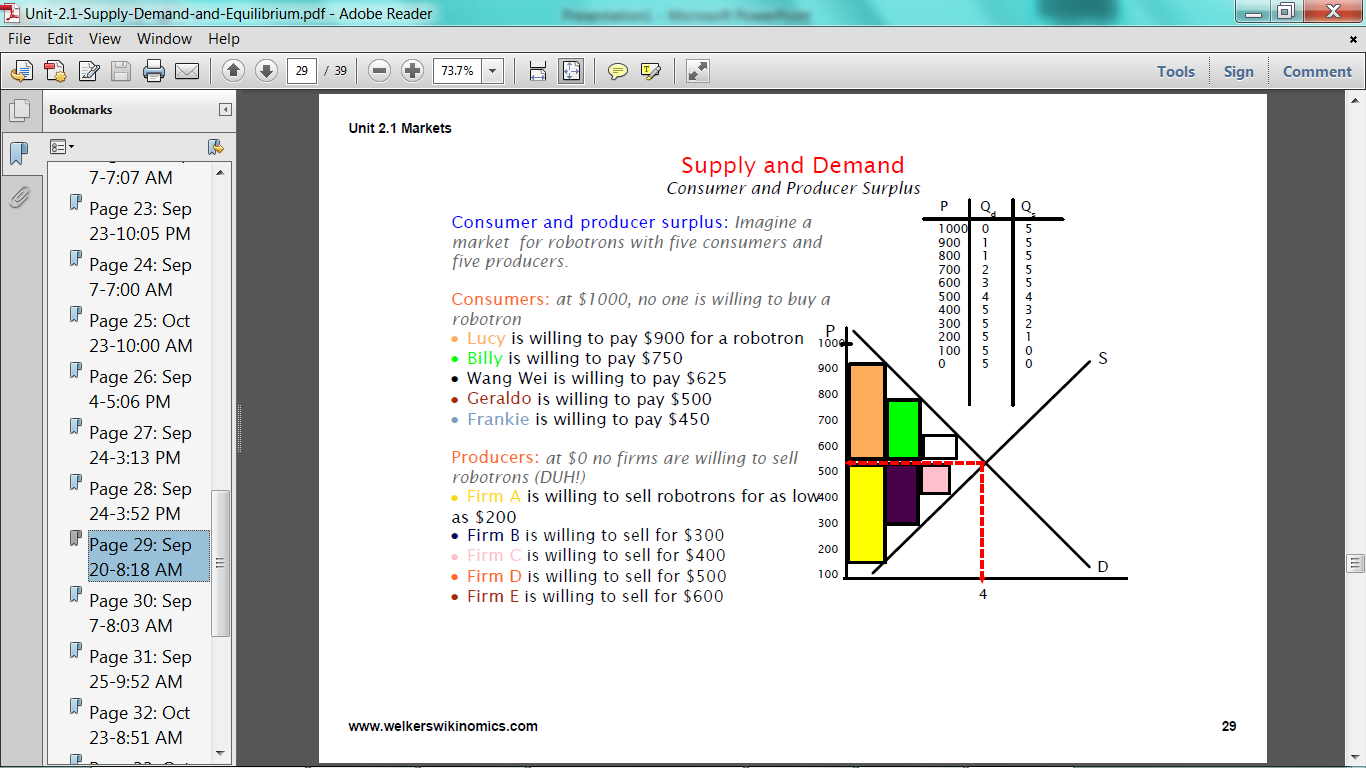 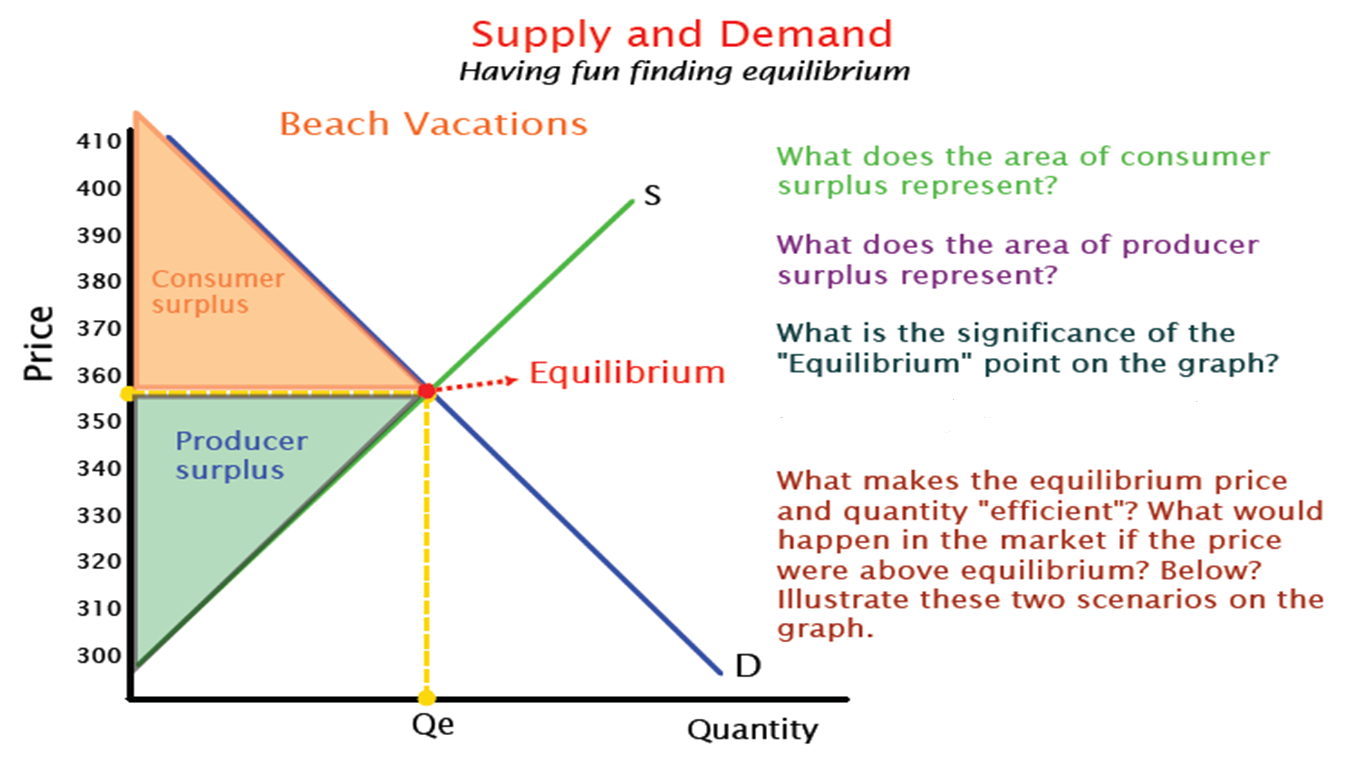 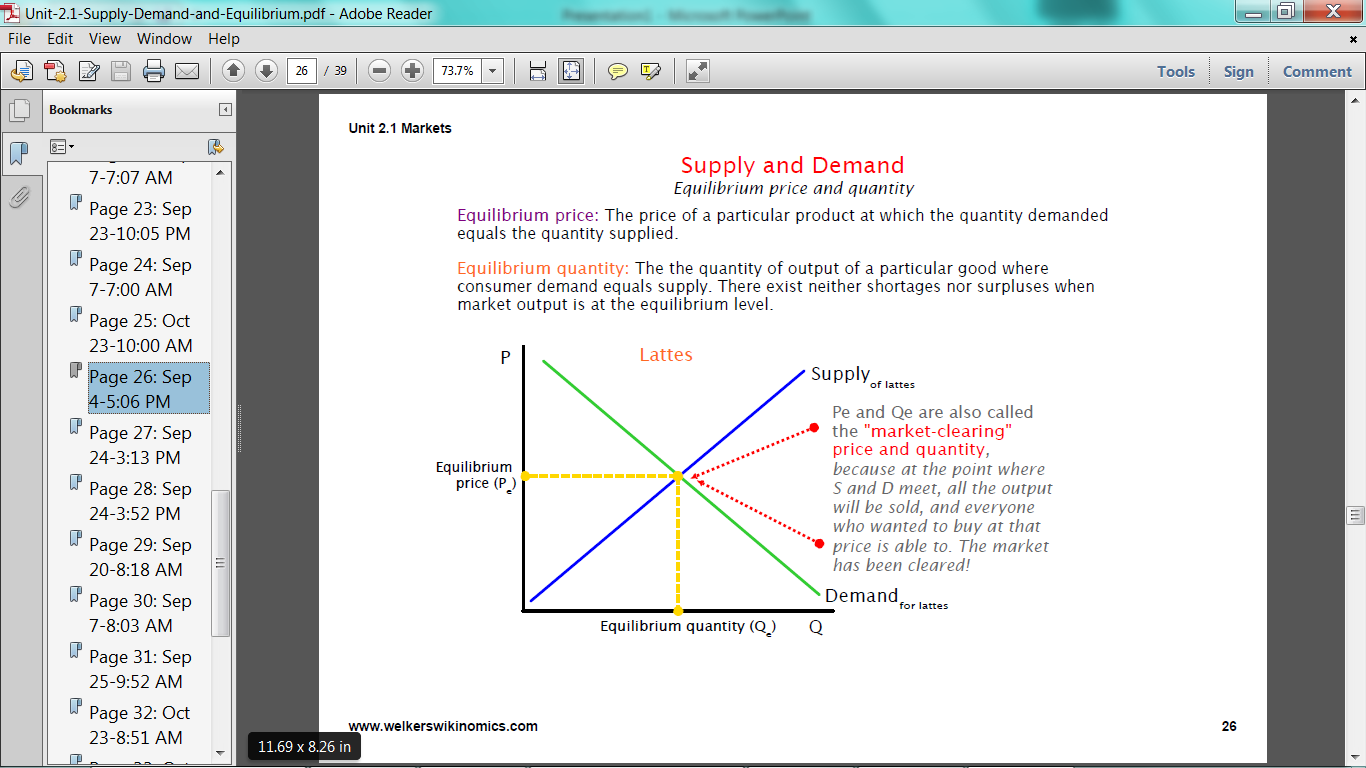 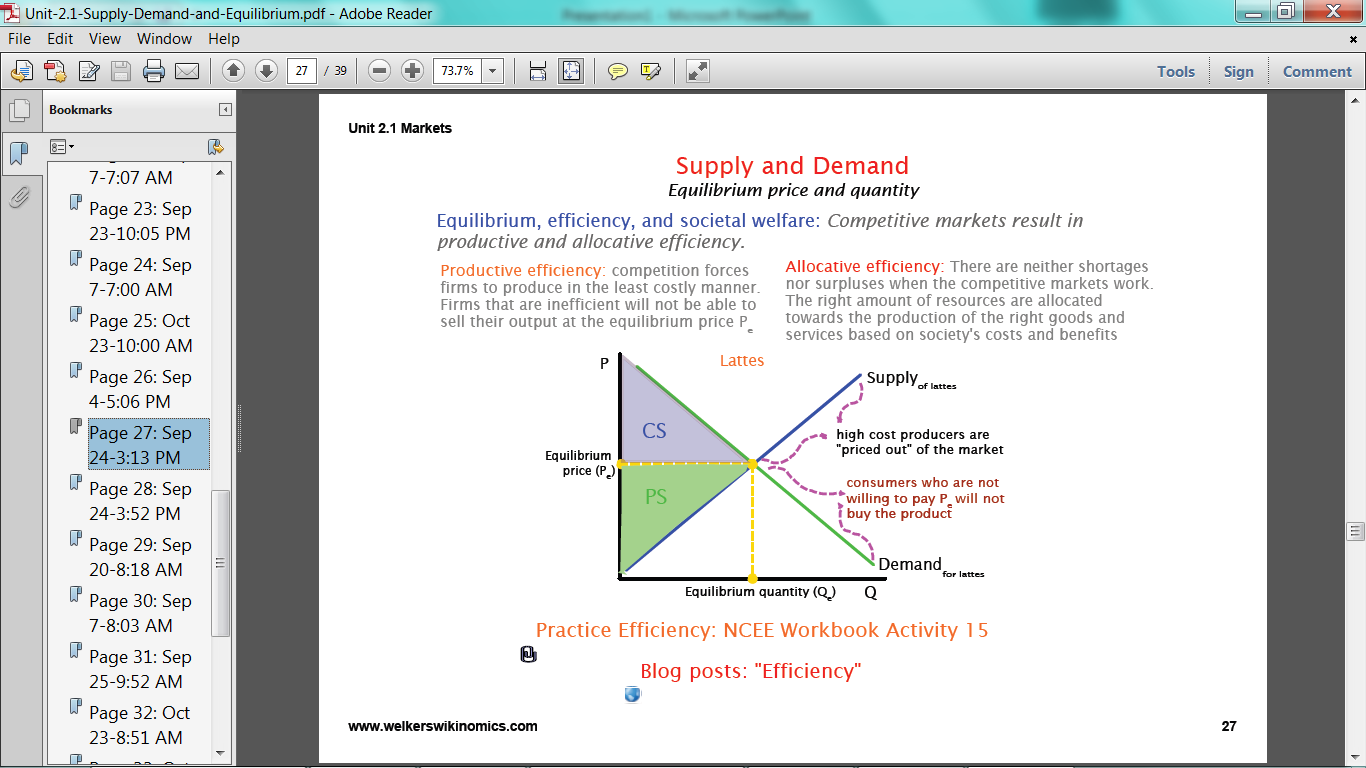 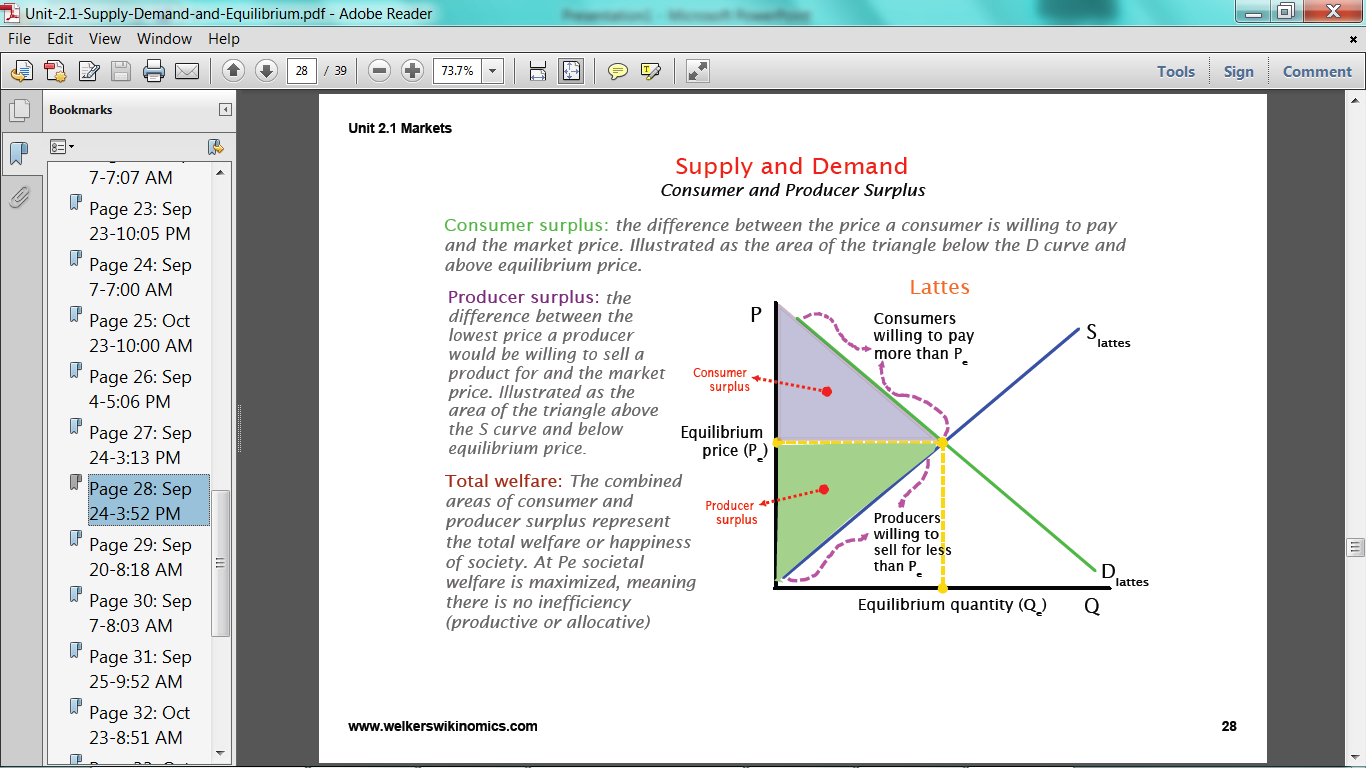 Market Equilibrium – Consumer and Producer Surplus
Graphically, we can identify the areas representing consumer and producer surplus, which together represent total societal welfare, as following areas.
Price
$5
Market for Bread
S
Consumer Surplus
Equilibrium
$2
Producer Surplus
D
$.5
Quantity
10
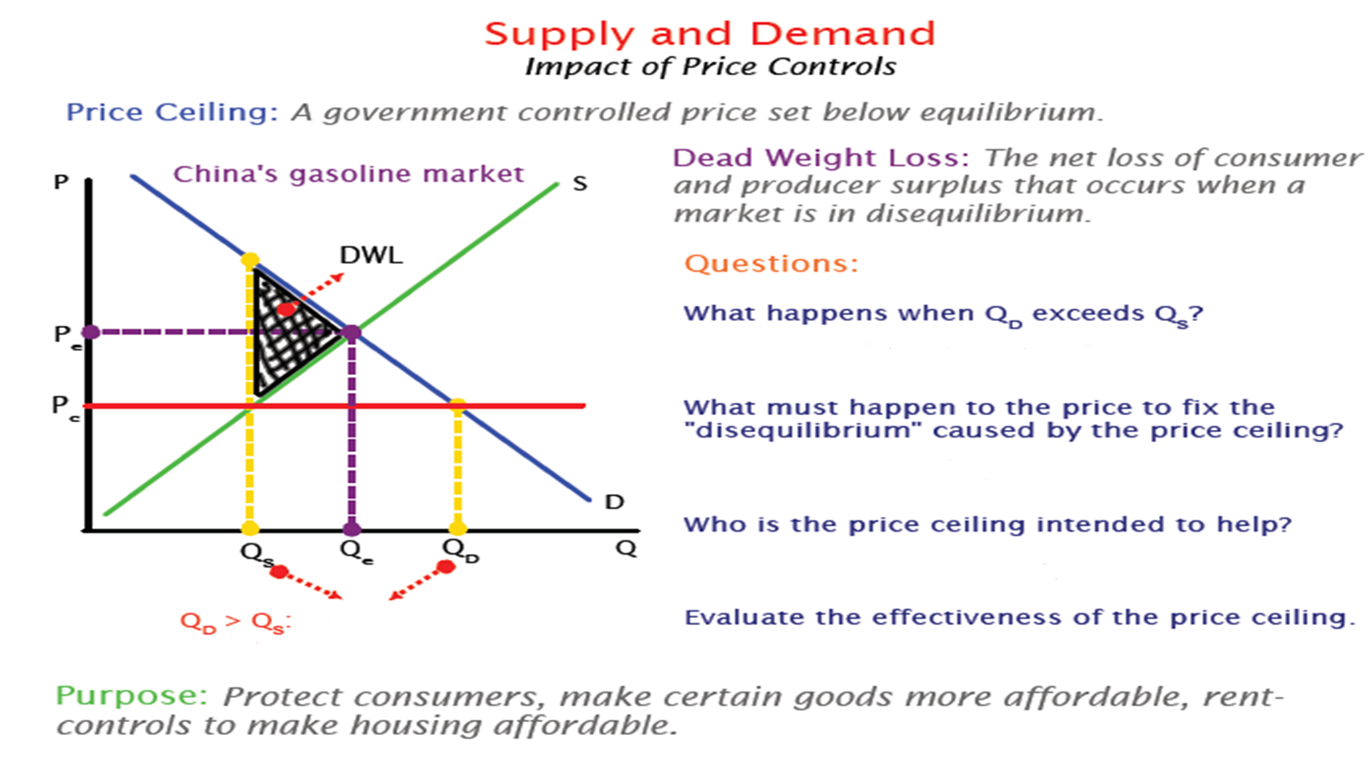 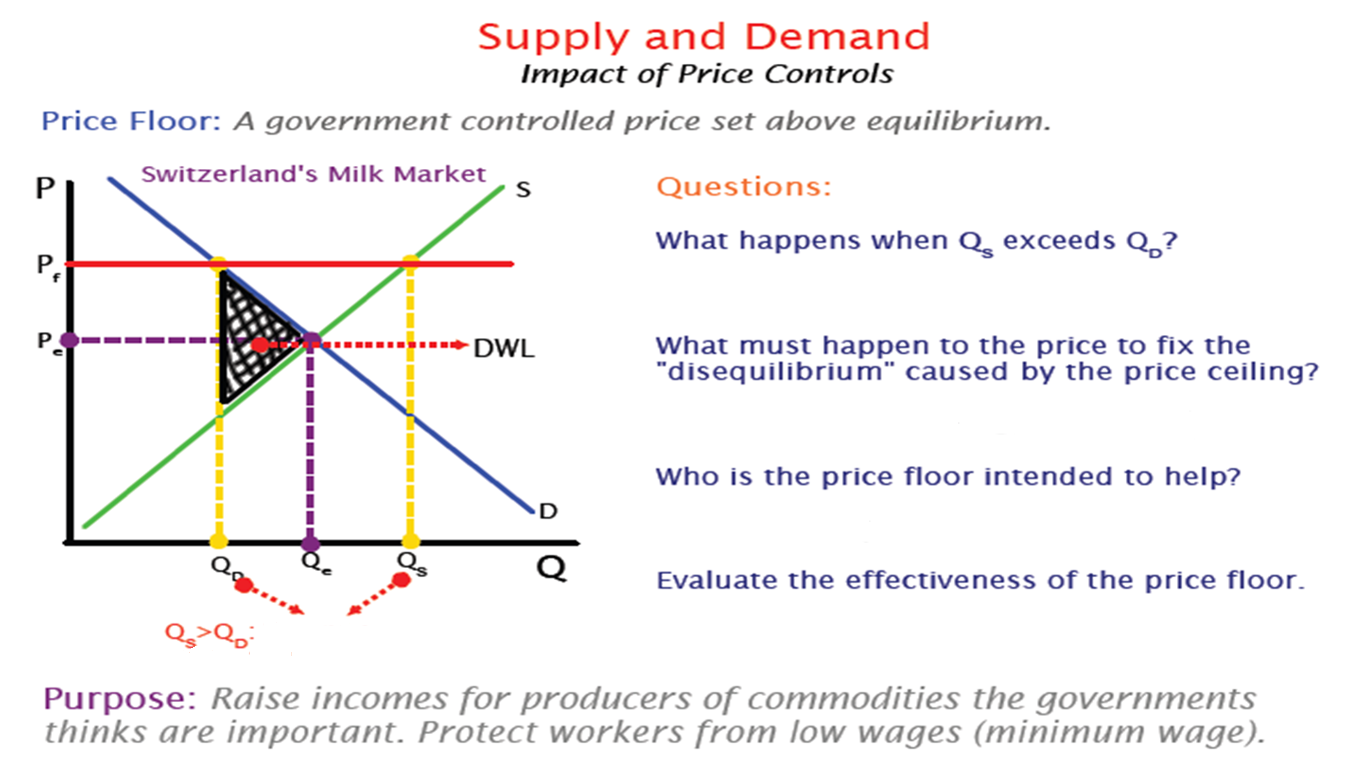 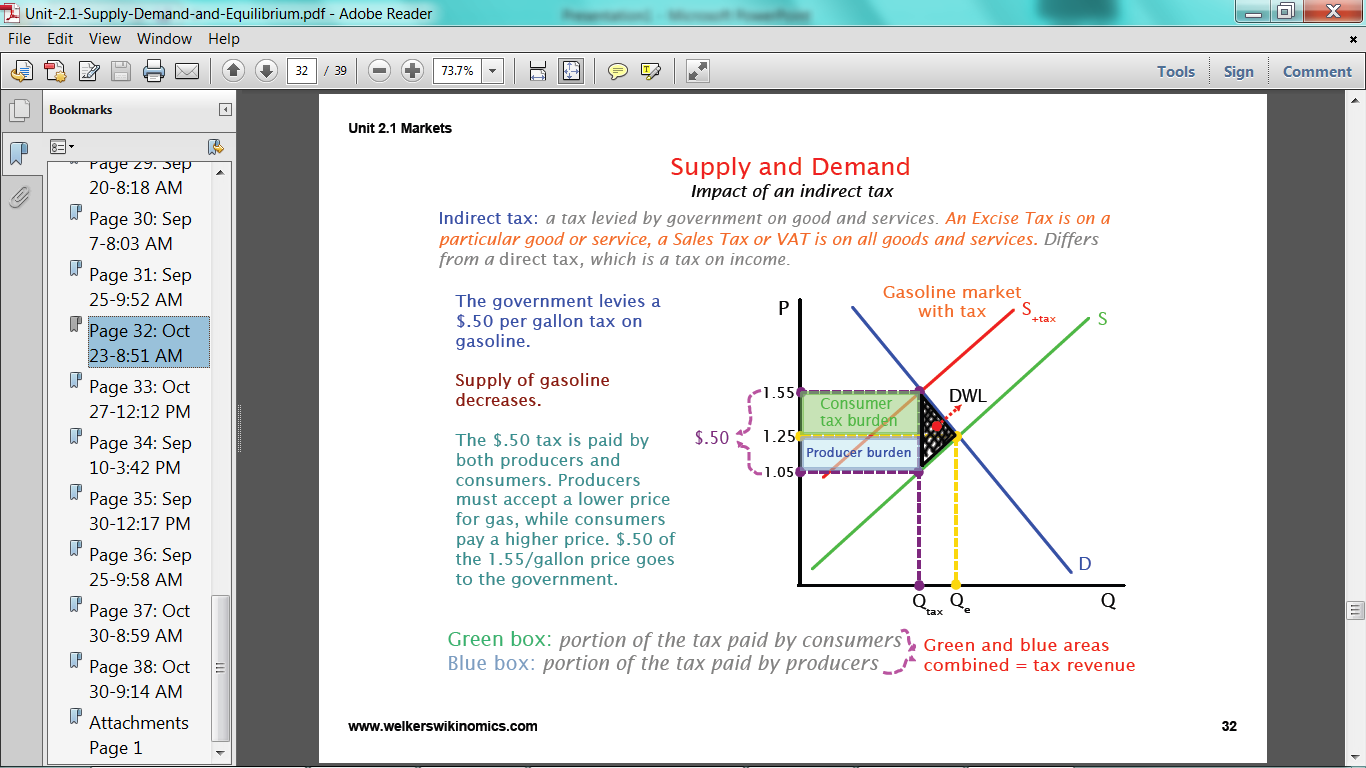 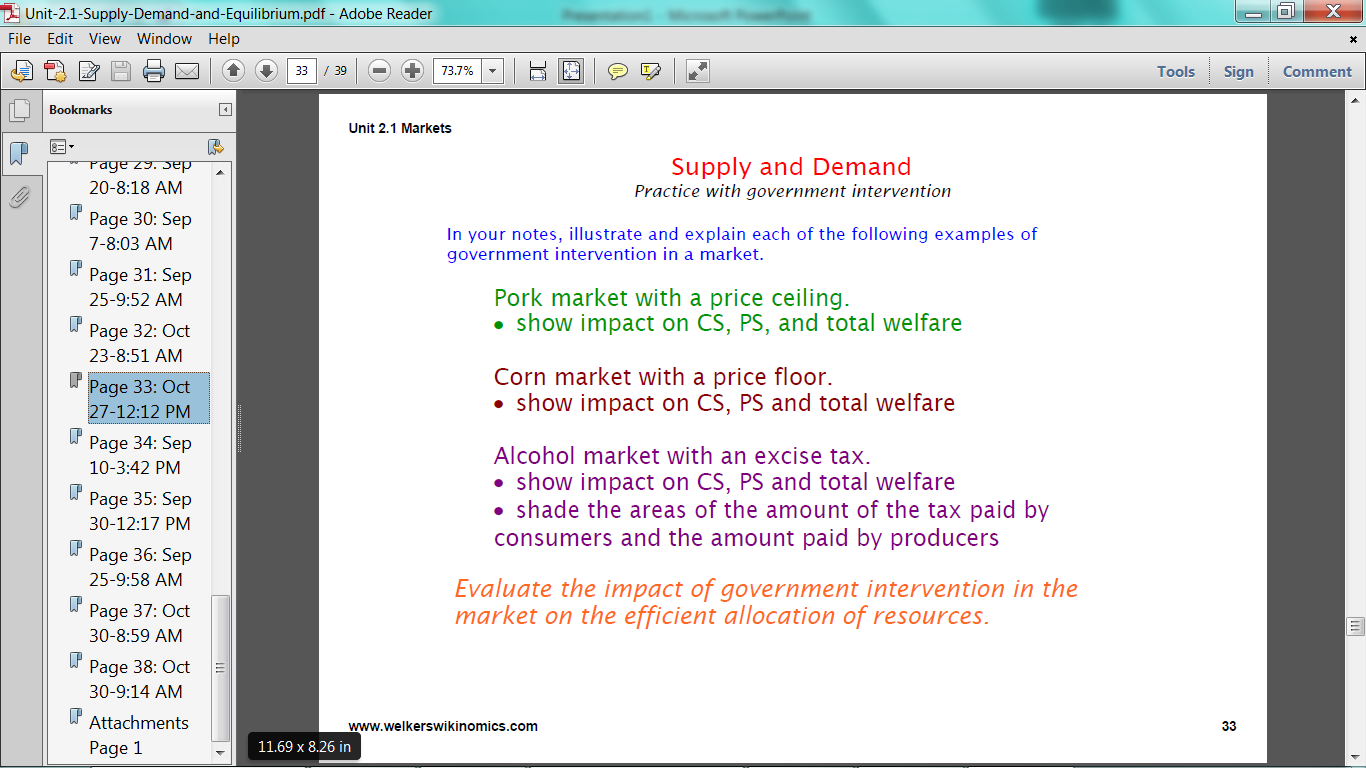 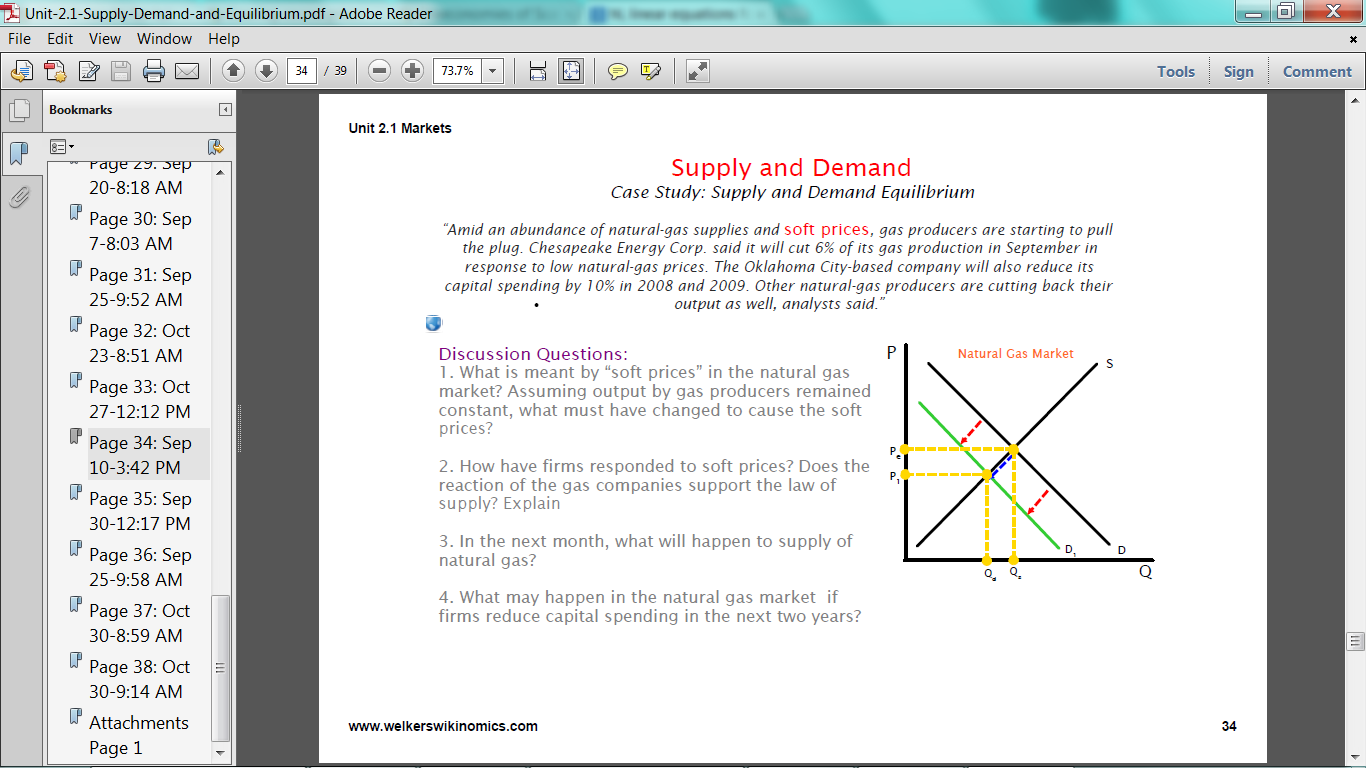 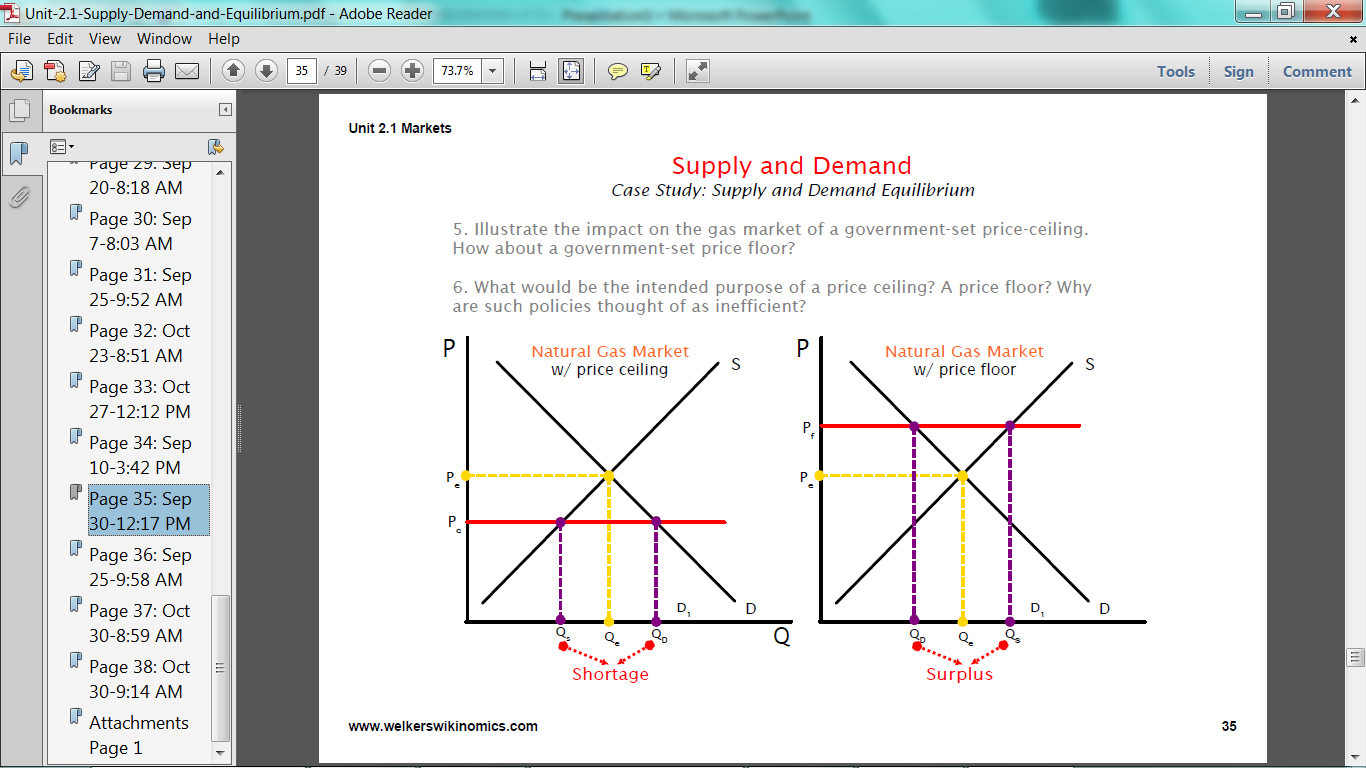